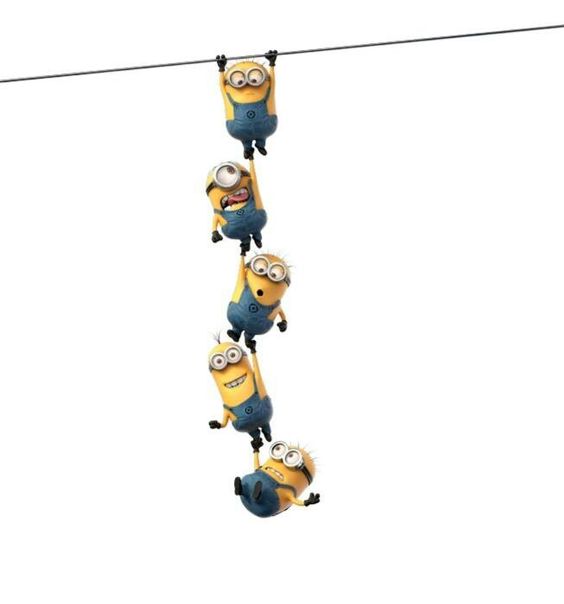 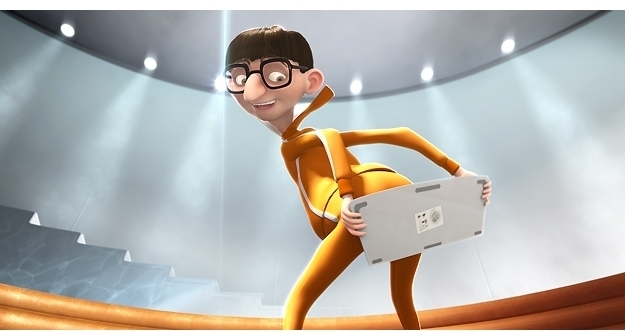 More 
Vector
Basics
Reviewing Yesterday’s Material + A Few Things
Today we will review what we did yesterday, as well as applying those concepts to the linear combination form.

We will also add the concept of direction angles for vectors and the trigonometric form of vectors.
Scalars with Linear Combinations
Example: Given u = 3i + 5j, find 4u.
“distribute”
4u
= 4(3i + 5j)
= 4(3i) + 4(5j)
= 12i + 20j
Adding Vectors – Geometrically
“Parallelogram Method”
Given two vectors, to add them geometrically, you can use a parallelogram.

First, join the vectors initial points (tails).

Second, create two more vectors that are equal to the original vectors. Place them where the tails meet the heads of the first set and join their heads to make a parallelogram.

Finally, the resultant vector of this addition is the diagonal from the joined tails to the joined heads.
Adding Vectors in Written Form
Examples. Given u = 3i + 5j and v = 2i – 4j  find the following vectors.

2u - v =
= (6i+10j) + (-2i+4j)
= 4i+14j
2(3i+5j) – (2i-4j)
Unit Vectors
A unit vector is a vector of magnitude 1 (in any direction).

To find a unit vector in a specific direction (the direction of another given vector), you must “divide” the given vector using scalar multiplication so that the new vector’s magnitude is 1. 

Find the magnitude of the given directional vector.
Multiply by the reciprocal of the magnitude.
Unit Vectors
Example: Find the unit vector in the same direction as -3i+4j.
1. Find the magnitude of -3i+4j
||-3i+4j||
2. Find the unit vector by multiplying by the reciprocal.
Finding a NEW Vector in the Same Direction
If you need a vector of a different magnitude in the same direction as a given

Find the unit vector in the same direction.
Multiply by the new magnitude.
Unit Vectors
Example: Find the vector of magnitude 30 in the same direction as <-3, 4>.
1. Find the Unit Vector.
2. Multiply by the needed magnitude.
Direction Angles of Vectors
Trigonometric Form of Vectors
Considering that the horizontal component of any right triangle is related to the cosine and the vertical component is related to the sine, we can put any vector into it’s Trigonometric (component) Form based on its magnitude and direction angle.
Direction Angles and Trig Form of Vectors
Example: Given w = <5, -8>, 

 Find the direction angle of w


 Put w in trigonometric form
Using Direction Angles and Trig Form
Example: Find the component form of a vector with magnitude 18 and direction angle 150o.
Using Direction Angles and Trig Form
Example
(a) Find the resultant of adding a vector with magnitude 10 and direction angle 30o with a vector of magnitude 4 with a direction angle of 80o.  



(b) Find the direction angle for the resultant.
Assignment
Assignment 3
Alternate Text – On Blog
p. 434 #29, 30, 41-44, 51, 53, 61-73